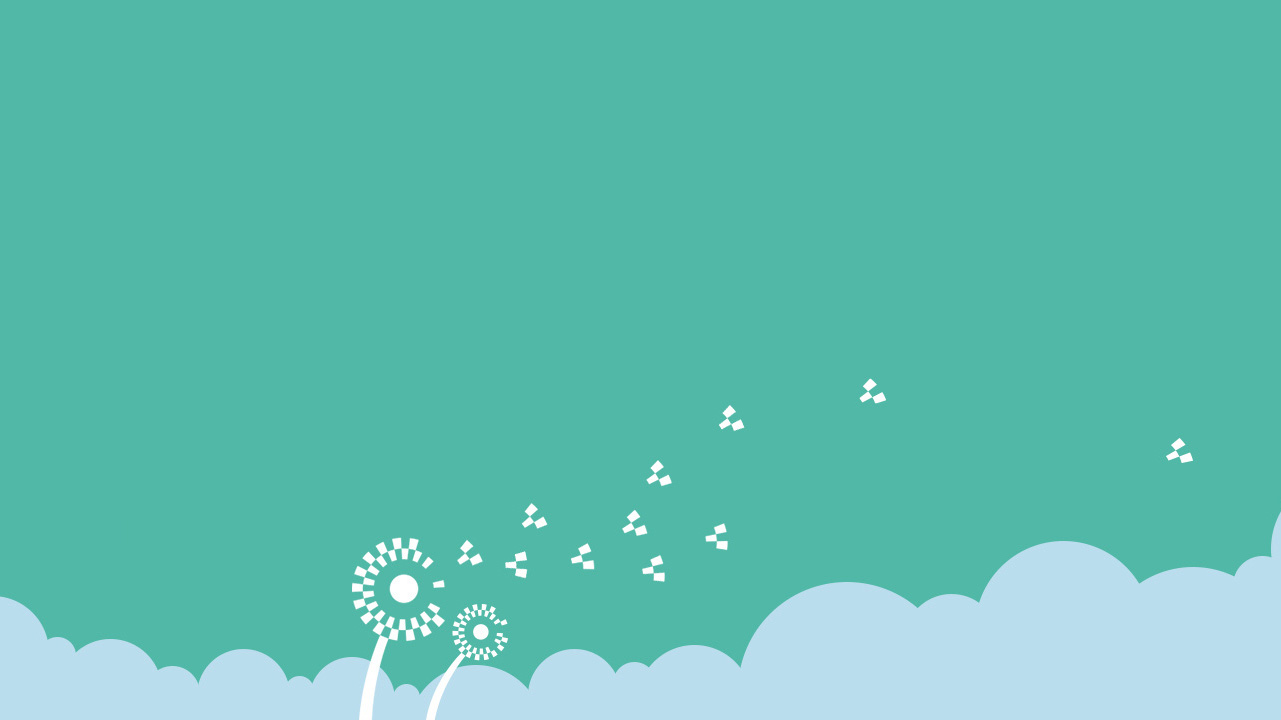 绿色清新汇报总结模板
汇报人：xiazaii
20XX-03-15
THE PROFESSIONAL POWERPOINT TEMPLATE
[Speaker Notes: 更多模板请关注：https://haosc.taobao.com]
目 录
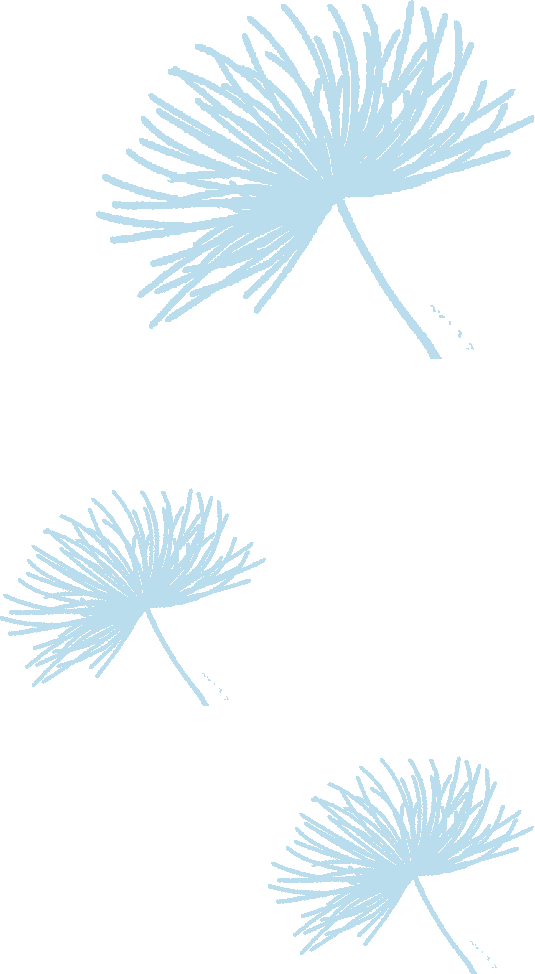 content
01
项目情况/Project summary
02
关于我们/About us
03
市场概况/Conduct market
04
产品前景/About our product
FIRRST 01
项目情况/Project summary
内容内容内容内容内容内容内容内容内容内容内容
点击添加标题
ADD HERE TO ADD TITLE
制定相应的营销策略
制定相应的营销策略
其次，在企业不断发展中，应根据企业的发展方向和发展目标，制定相应的营销策略。例如，中国移动湖北分公司就采用了广告宣传和促销等营销手段，利用营销策略中的亮点吸引客户与企业建立长期的合作关系，从而有效地扩大企业的业务量和经营范围。
其次，在企业不断发展中，应根据企业的发展方向和发展目标，制定相应的营销策略。例如，中国移动湖北分公司就采用了广告宣传和促销等营销手段，利用营销策略中的亮点吸引客户与企业建立长期的合作关系，从而有效地扩大企业的业务量和经营范围。
Male Total
60%
Female Total
40%
点击添加标题
ADD HERE TO ADD TITLE
添加标题
单击添加标题
单击添加标题
单击添加标题
单击添加标题
作品中目录框架完整，您可以根据实际进行增添。
作品中目录框架完整，您可以根据实际进行增添。
作品中目录框架完整，您可以根据实际进行增添。
作品中目录框架完整，您可以根据实际进行增添。
点击添加标题
ADD HERE TO ADD TITLE
85%
73%
90%
78%
单击编辑标题
单击编辑标题
单击编辑标题
单击编辑标题
单击此处可编辑内容，根据您的需要自由拉伸文本框大小
单击此处可编辑内容，根据您的需要自由拉伸文本框大小
单击此处可编辑内容，根据您的需要自由拉伸文本框大小
单击此处可编辑内容，根据您的需要自由拉伸文本框大小
点击添加标题
ADD HERE TO ADD TITLE
Marketing strategy
制定相应的营销策略
其次，在企业不断发展中，应根据企业的发展方向和发展目标，制定相应的营销策略。例如，中国移动湖北分公司就采用了广告宣传和促销等营销手段，利用营销策略中的亮点吸引客户与企业建立长期的合作关系，从而有效地扩大企业的业务量和经营范围。
扩大企业的业务量
FIRRST 02
关于我们/About us
内容内容内容内容内容内容内容内容内容内容内容
点击添加标题
ADD HERE TO ADD TITLE
输入文字
单击此处添加您的编辑文字标题，您的团队名称您的公司名称单击此处添加您
输入文字
单击此处添加您的编辑文字标题，您的团队名称您的公司名称单击此处添加您
输入文字
单击此处添加您的编辑文字标题，您的团队名称您的公司名称单击此处添加您
输入文字
单击此处添加您的编辑文字标题，您的团队名称您的公司名称单击此处添加您
点击添加标题
ADD HERE TO ADD TITLE
步骤一
步骤二
步骤三
步骤四
单击此处添加您的文字内容。本模板的所有素材和逻辑图表，均可自由编辑替换和移动。作品中目录框架完整，您可以根据实际进行增添。
思路一
思路二
单击此处添加您的文字内容。本模板的所有素材和逻辑图表，均可自由编辑替换和移动。
单击此处添加您的文字内容。本模板的所有素材和逻辑图表，均可自由编辑替换和移动。
点击添加标题
ADD HERE TO ADD TITLE
01
02
03
04
编辑标题致力于专业PPT模板的发布，课件及汇报PPT的美化
编辑标题致力于专业PPT模板的发布，课件及汇报PPT的美化
编辑标题致力于专业PPT模板的发布，课件及汇报PPT的美化
编辑标题致力于专业PPT模板的发布，课件及汇报PPT的美化
单击输入关键词
单击输入关键词
单击输入关键词
单击输入关键词
FIRRST 03
市场概况/Conduct market
内容内容内容内容内容内容内容内容内容内容内容
点击添加标题
ADD HERE TO ADD TITLE
结论一
70%
单击此处添加您的文字内容。
结论二
90%
单击此处添加您的文字内容。
结论三
60%
单击此处添加您的文字内容。
结论四
80%
单击此处添加您的文字内容。
点击添加标题
ADD HERE TO ADD TITLE
异网用户，外网用户量大，服务学校定制率定
受限于运营商的局限性和外地手机号的原因，学校实际定制率不高，50%以下定制率的学校数量为51所，占所服务学校的86%
点击添加标题
ADD HERE TO ADD TITLE
制定相应的营销策略
Strengths
Weaknesses
其次，在企业不断发展中，应根据企业的发展方向和发展目标，制定相应的营销策略。例如，中国移动湖北分公司就采用了广告宣传和促销等营销手段，利用营销策略中的亮点吸引客户与企业建立长期的合作关系，从而有效地扩大企业的业务量和经营范围。
S
W
O
T
opportunities
threats
扩大企业的业务量
FIRRST 04
产品前景/About product
内容内容内容内容内容内容内容内容内容内容内容
点击添加标题
ADD HERE TO ADD TITLE
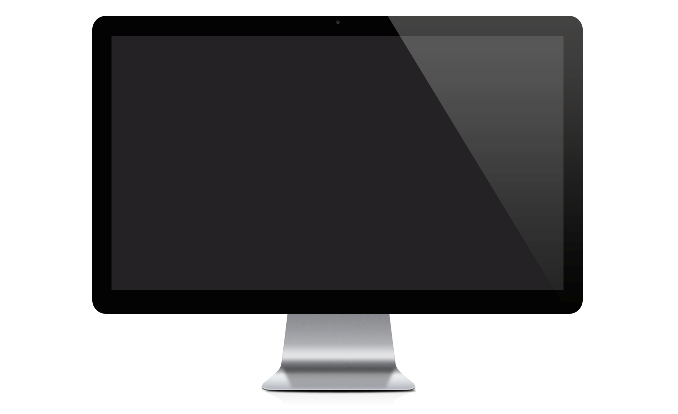 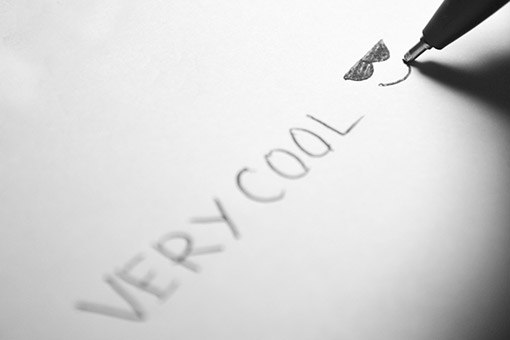 单击此处添加您的文字内容。
单击此处添加您的文字内容。
单击此处添加您的文字内容。
单击此处添加您的文字内容。
单击此处添加您的文字内容。
单击此处添加您的文字内容。
点击添加标题
ADD HERE TO ADD TITLE
单击此处添加您的文字内容。本模板的所有素材和逻辑图表，均可自由编辑替换和移动。
单击添加标题
单击此处添加您的文字内容。本模板的所有素材和逻辑图表，均可自由编辑替换和移动。
单击添加标题
单击此处添加您的文字内容。本模板的所有素材和逻辑图表，均可自由编辑替换和移动。
单击添加标题
单击此处添加您的文字内容。本模板的所有素材和逻辑图表，均可自由编辑替换和移动。
单击添加标题
点击添加标题
ADD HERE TO ADD TITLE
01
02
03
04
关键词
关键词
关键词
关键词
单击此处可编辑内容，根据您的需要自由拉伸文本框大小
单击此处可编辑内容，根据您的需要自由拉伸文本框大小
单击此处可编辑内容，根据您的需要自由拉伸文本框大小
单击此处可编辑内容，根据您的需要自由拉伸文本框大小
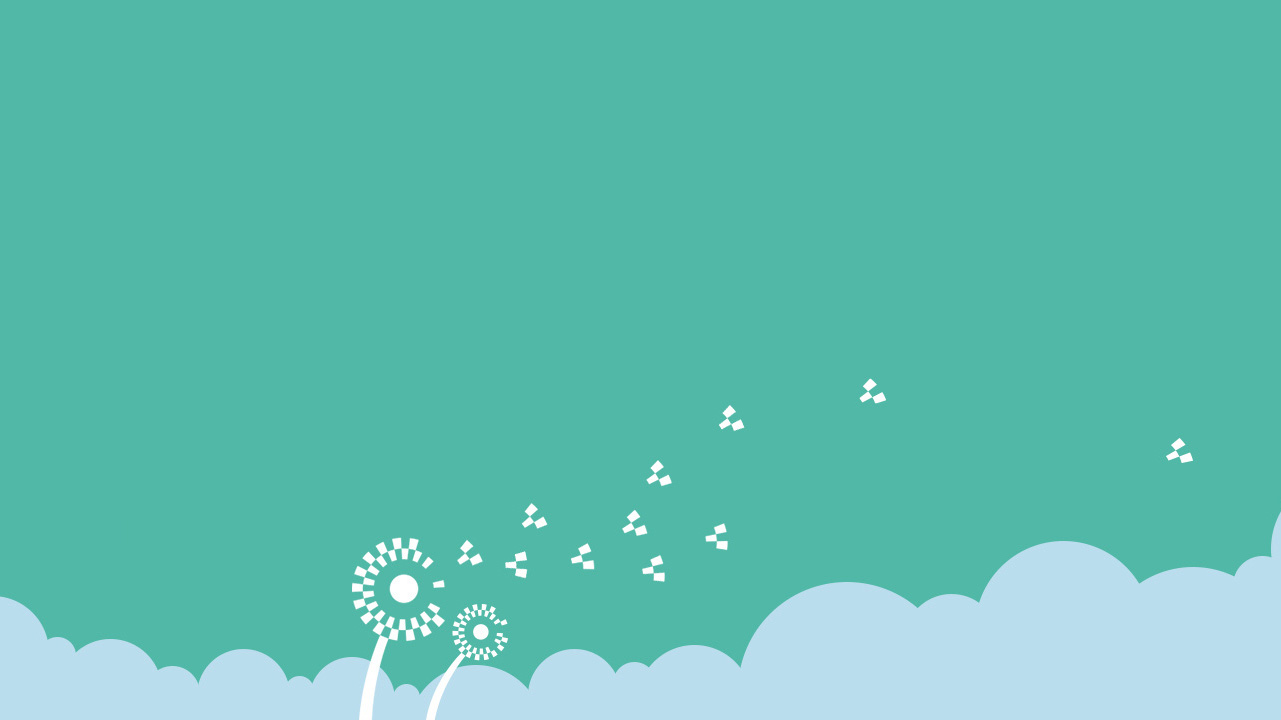 谢谢您的观看
20XX-03-15
THANK YOU
[Speaker Notes: 更多模板请关注：https://haosc.taobao.com]